Responsive Layout
Екип 9:
Лора Гоцева, 0MI0700001
Александър Славов, 4MI0700031
Дейвид Петров, 5MI0700012
Атанас Керанов, 1MI0700017
За какво ще си говорим?
Други методи за Responsive Layout
Какво е Responsive Web Design?
01
03
02
04
Обобщение и пример
Media Queries и как да ги използваме
Какво е Responsive Web Design?
Въведение
Инструменти
История
Значение
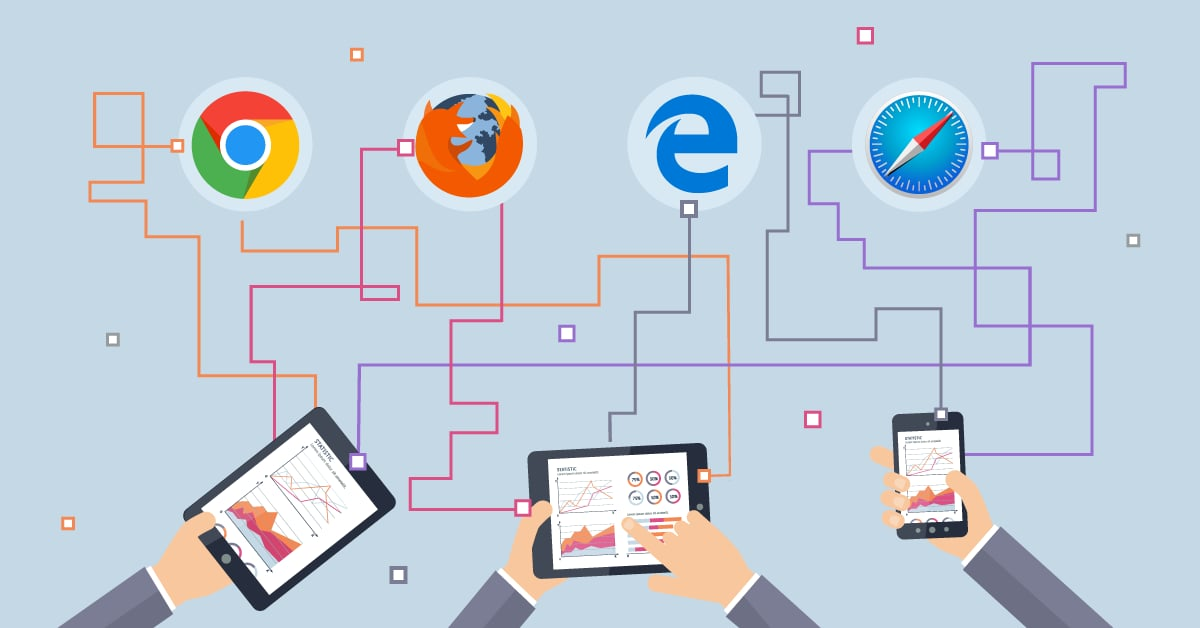 Media Queries
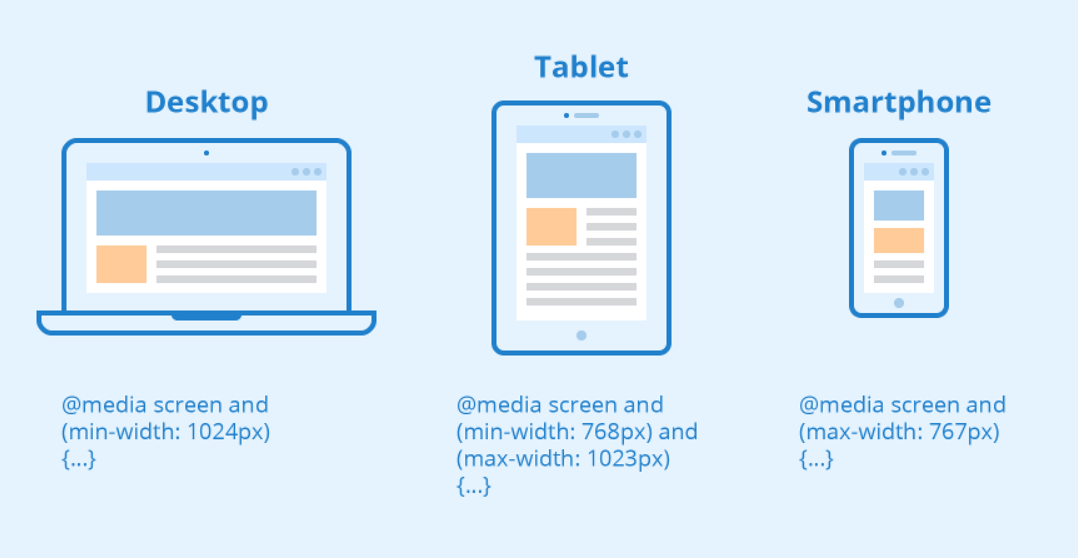 Стандартна широчина за таблет и смартфон
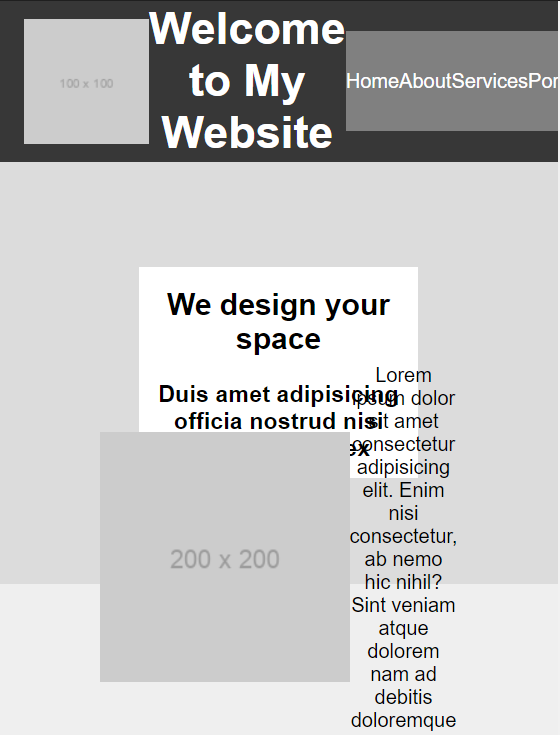 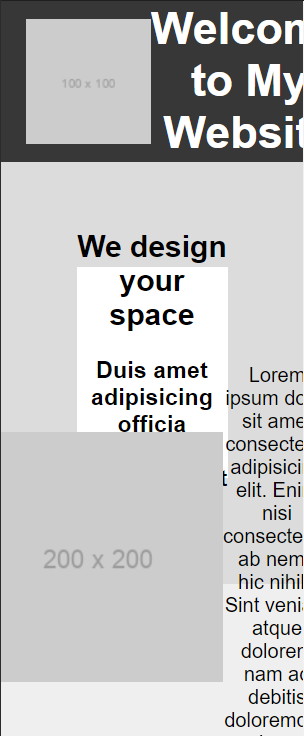 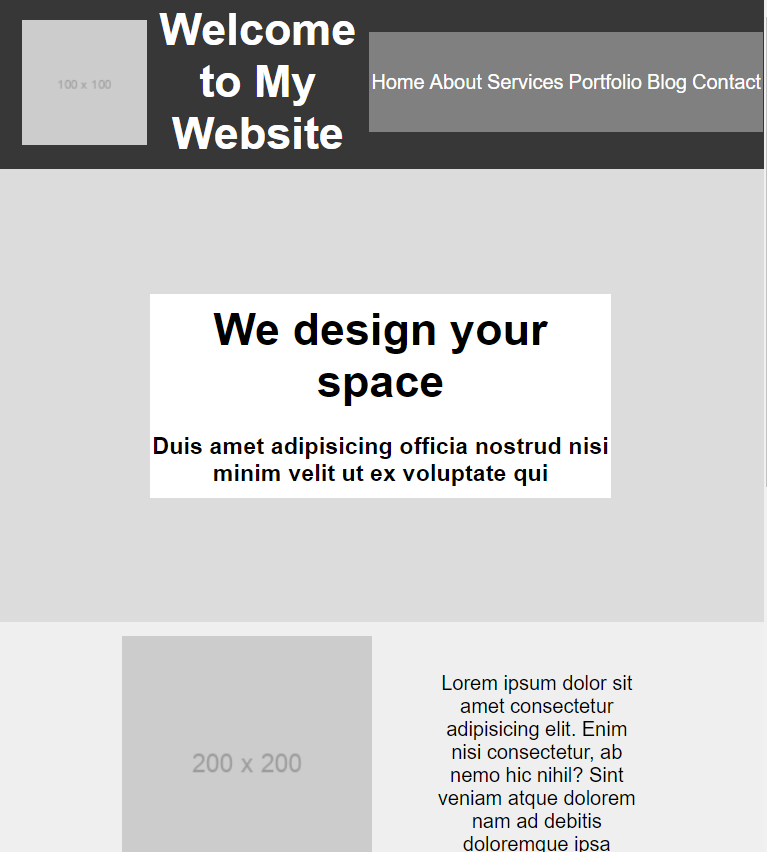 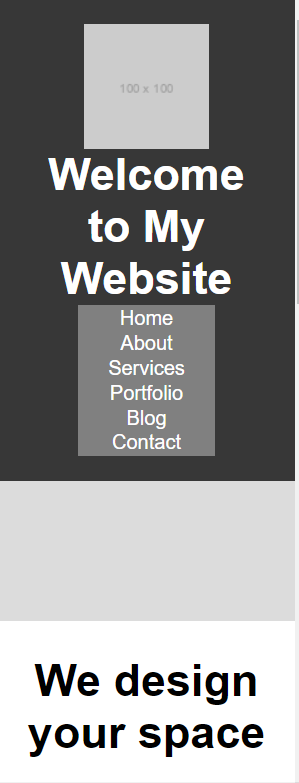 След използването на медийни заявки
Медийни типове
Screen
All
Print
Aural
Синтаксис и работа с media queries
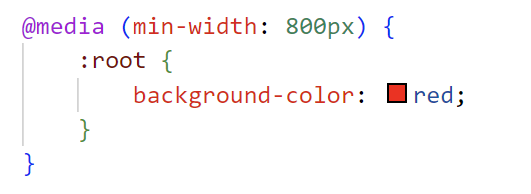 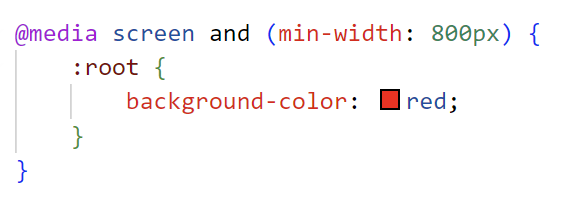 Синтаксис и работа с media queries
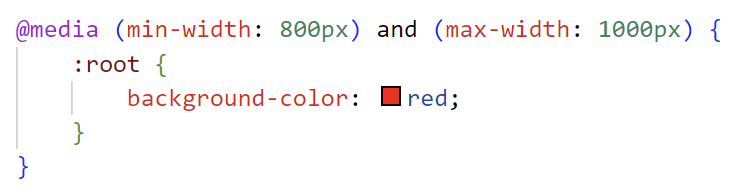 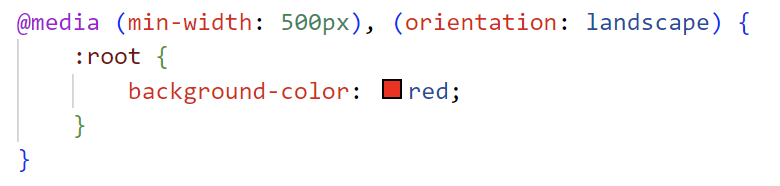 Синтаксис и работа с media queries
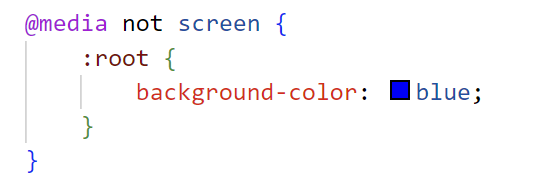 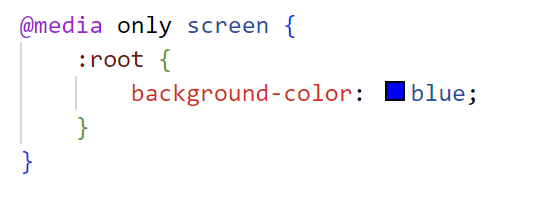 Други методи за Responsive Layout
Units
Спрямо екрана (1% по коефициента)
Фиксирани
cm
mm
in
px
vw 
vh
vmin  
vmax
Спрямо други елементи
em
rem
%
Viewport
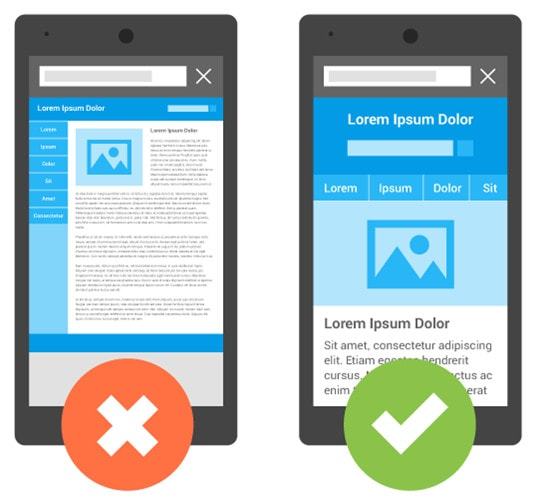 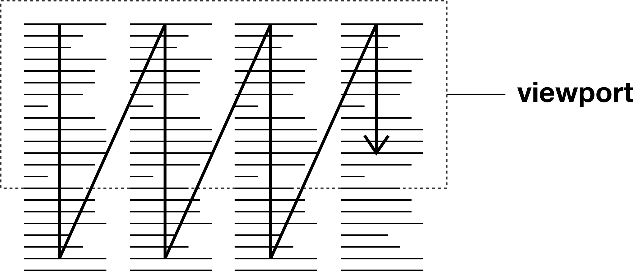 Viewport
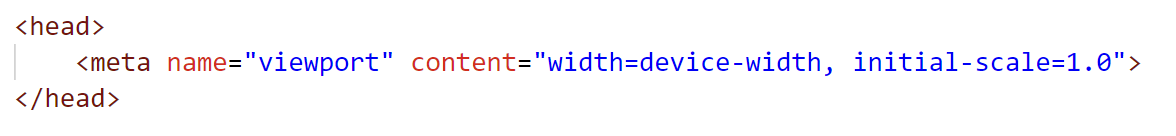 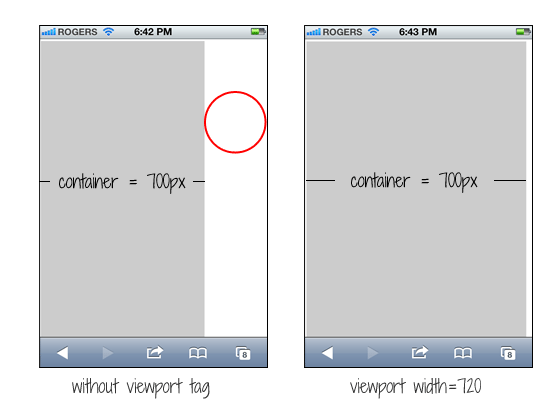 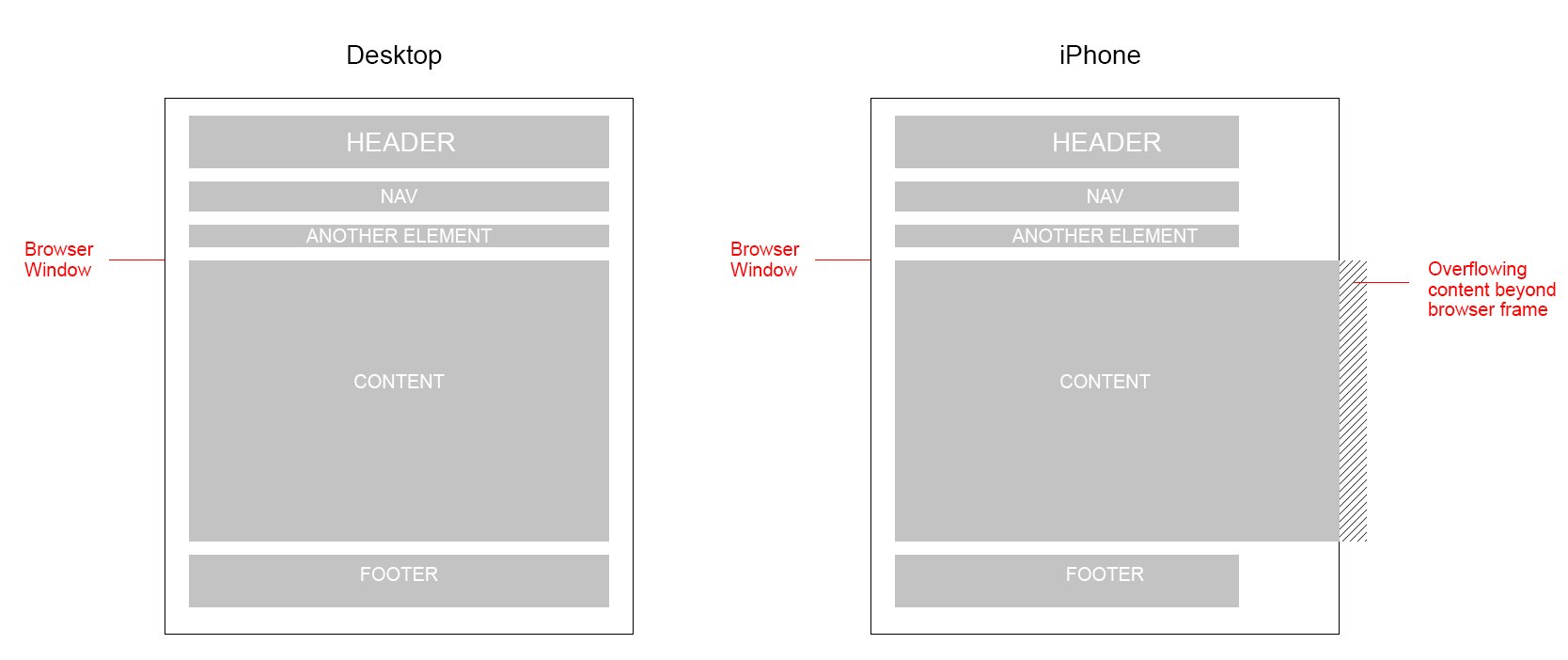 Flexbox & Grid
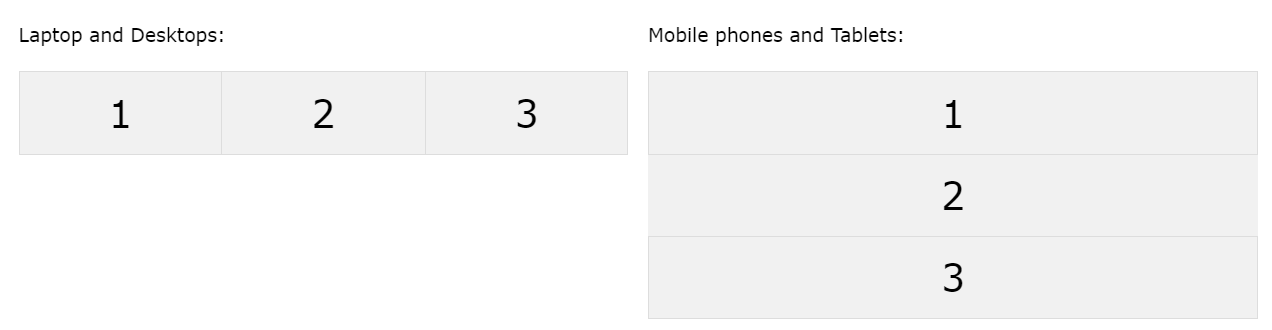 Multicol layout
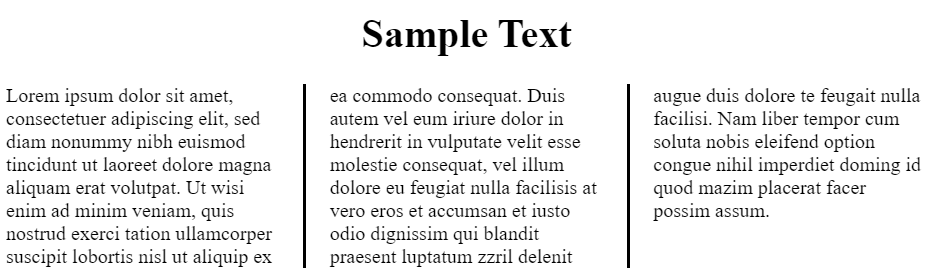 Responsive images
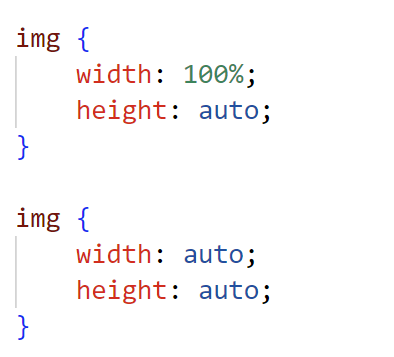 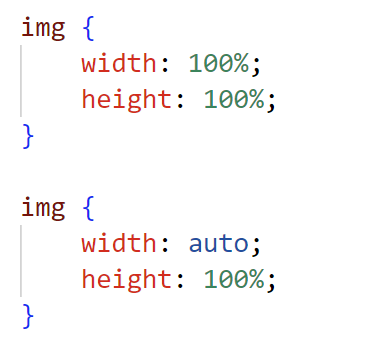 Responsive images
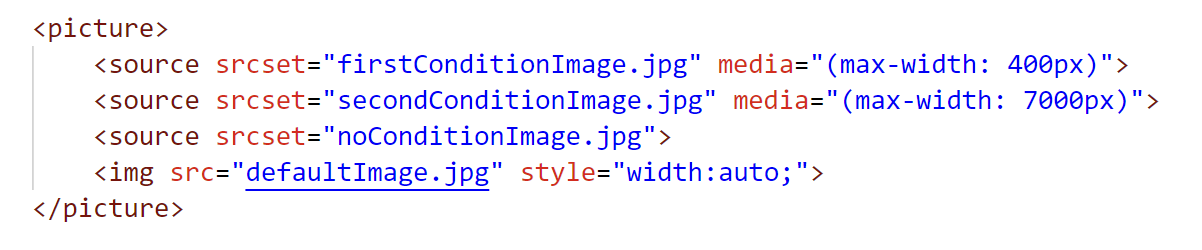 Responsive images
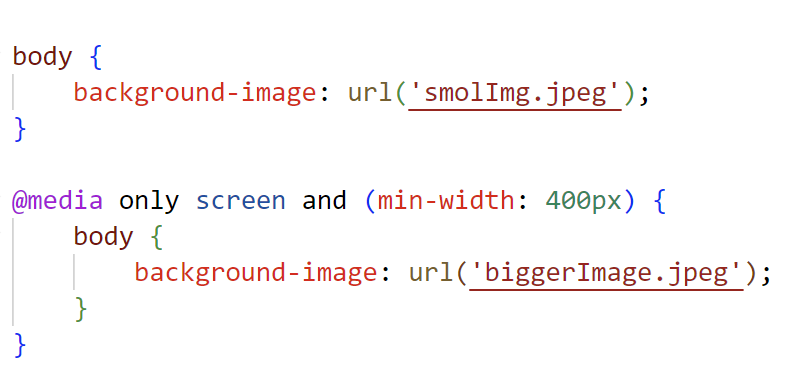 Обобщение и пример
Въпроси?
Благодарим за вниманието!